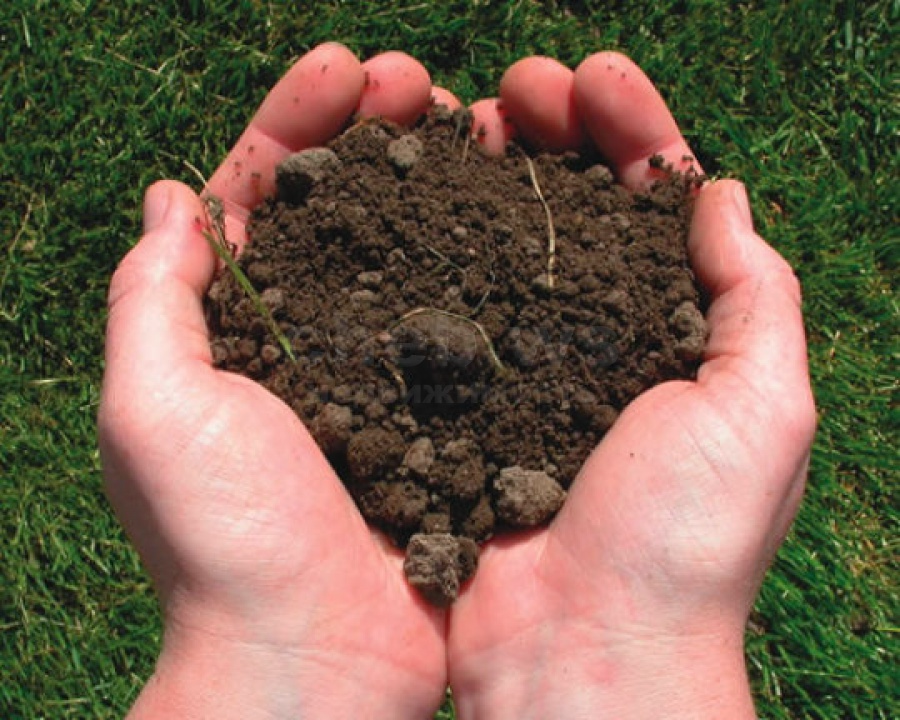 Грунт, його значення. Властивості грунту. Догляд за грунтом
Підготувала : Трояновська О. М.
Грунт - це
верхній пухкий шар земної кори,якому властива родючість
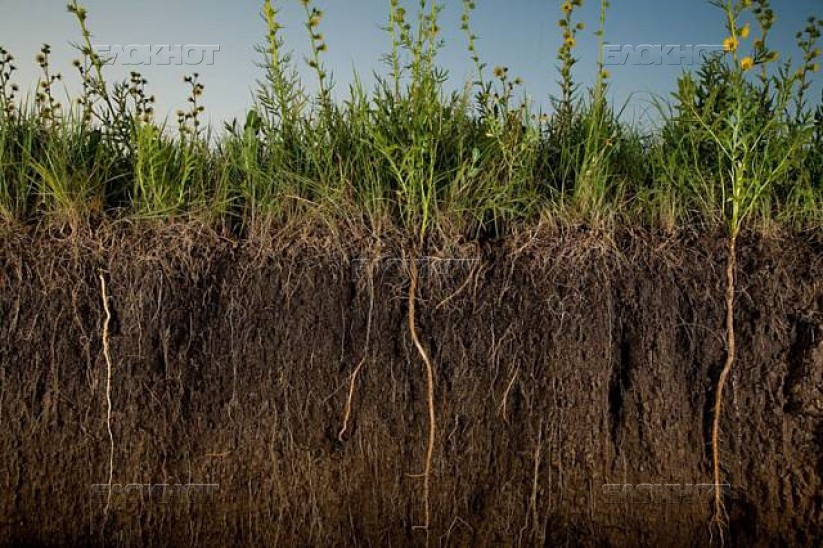 Родючість - це
здатність грунту забезпечувати рослини поживними речовинами
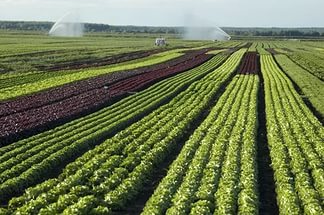 Склад грунту
(гірські породи + вода + повітря + тепло + перегній) Х час = грунт
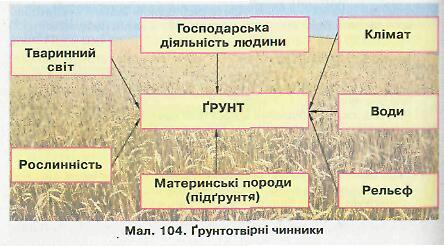 Склад грунту
Типи грунтів(колекція)
Сірі лісові
Підзолисті 
Каштанові
Пустельні
Чорноземи – найродючіші
   грунти в 
    світі
 (багатство
   України !!!)
Властивості грунту
Робота в зошитах з друкованою основою, с.45, завдання №3(друга схема)
Значення грунтів
Живлення рослин
 тварини і людина
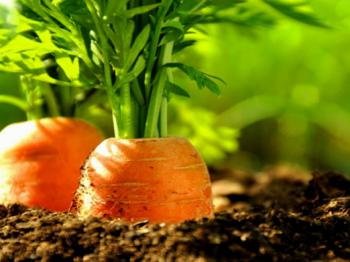 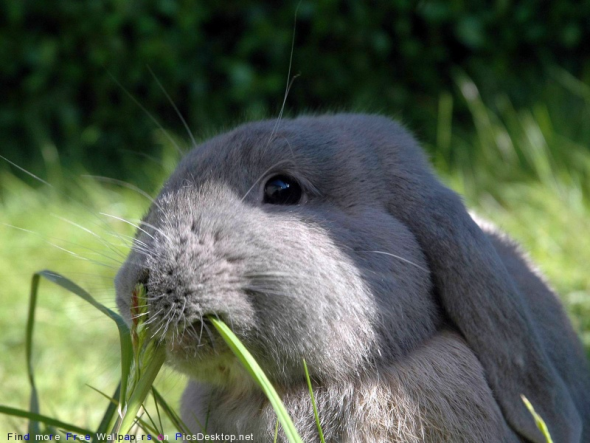 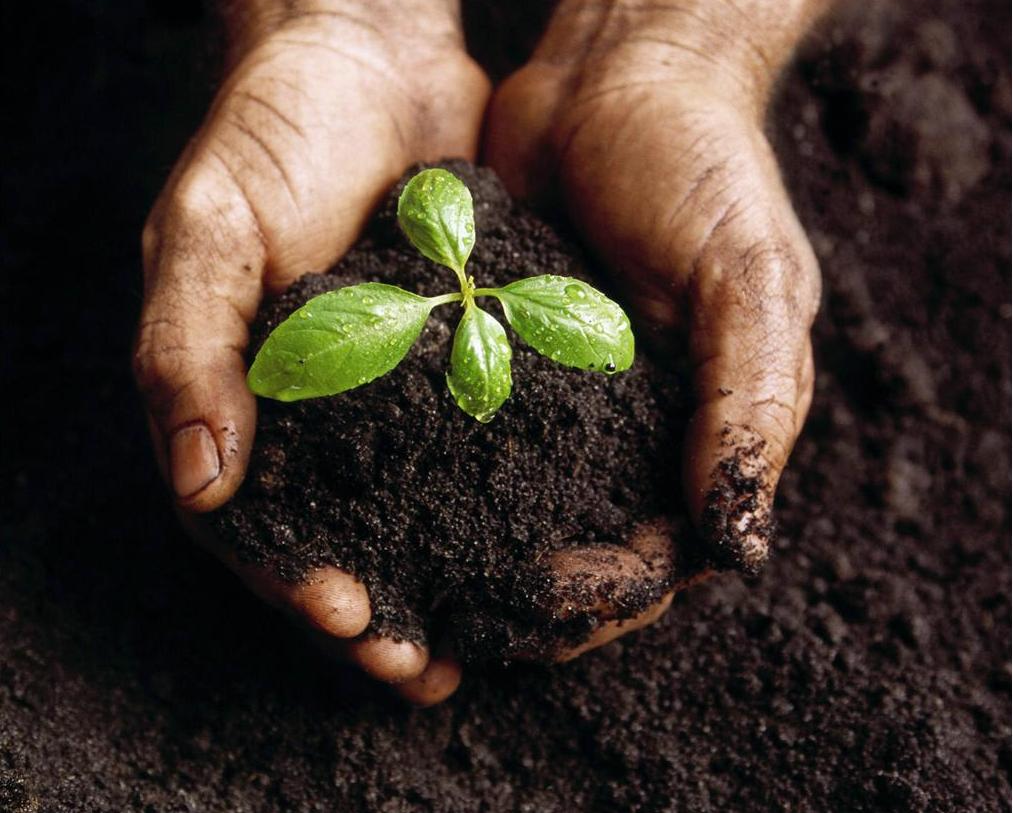 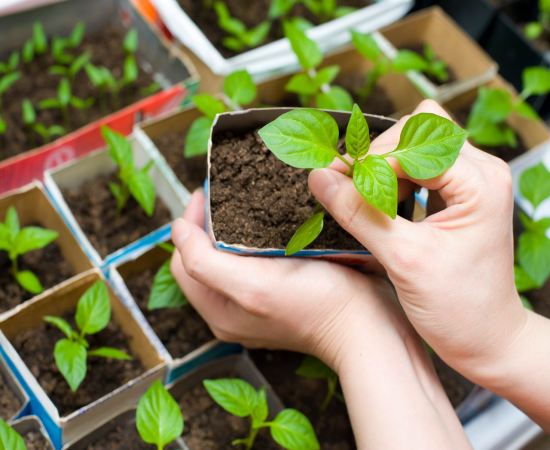 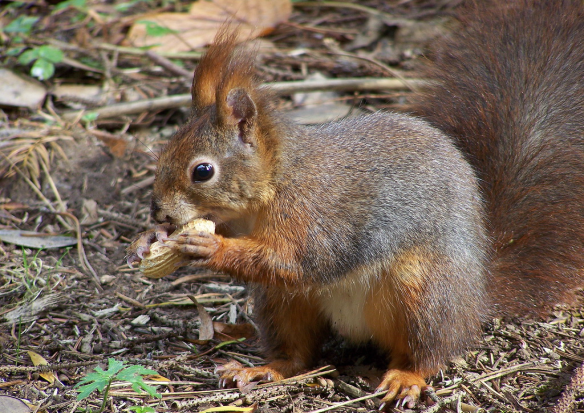 Вплив діяльності людини на грунти
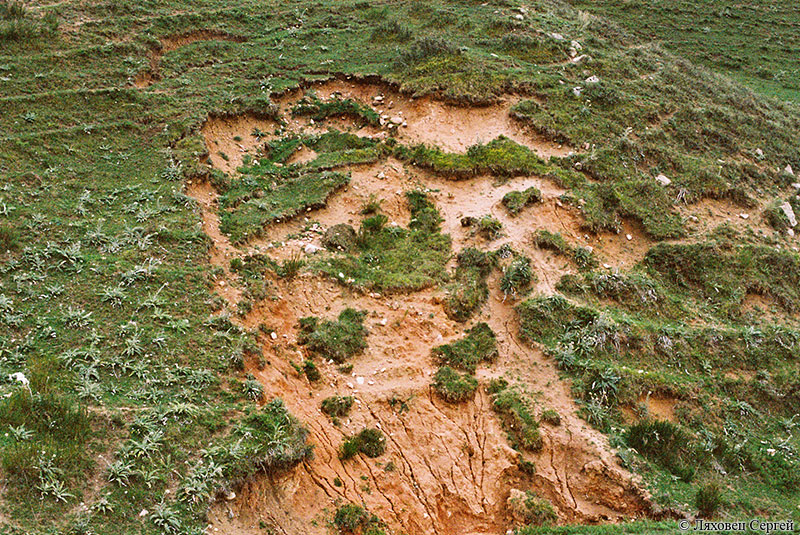 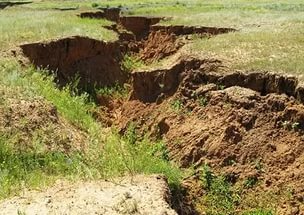 Утворення ярів
Руйнування грунтів  вітром
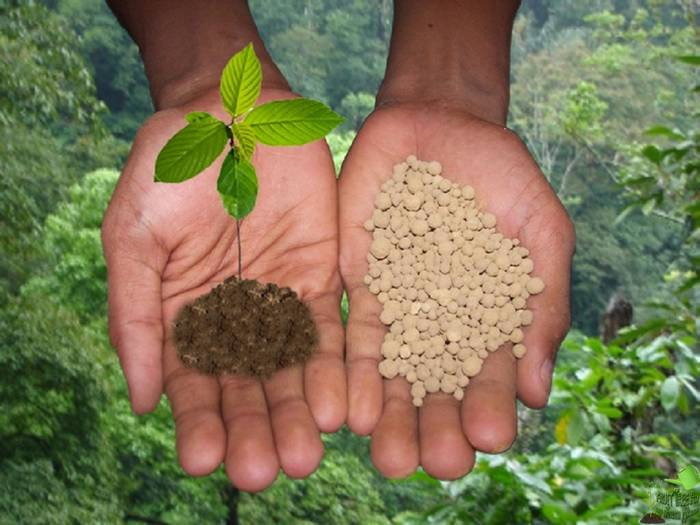 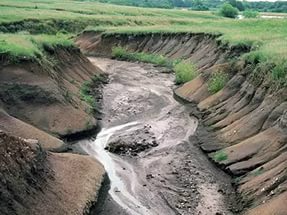 Руйнування грунтів водою
Надмірне внесення добрив